Incident
From which you build
Sweep One:
Incident identification
and selection
Timeline
1:00               2:00               3:00               4:00
Sweep Two:
Timeline verification (may 
be in days)



Decision point identification
Decision
1
Decision
2
Decision
3
Sweep three:
Progressive
deepening
Initial
Sweep Four:
What if queries
Expert-Novice differences
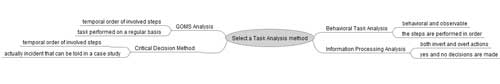 Turn on computer and start spreadsheet application.

Load projected sales report spreadsheet template (prosale.exl).

Enter projected sales figures into designated spreadsheet cells.

Run spreadsheet macros.

Save file under new name -- pro***.exl, with *** being the next 
sequential number, for example pro135.exl. Note: Do NOT overwrite template.

Forward to Planning Manager by email.

Exit application.
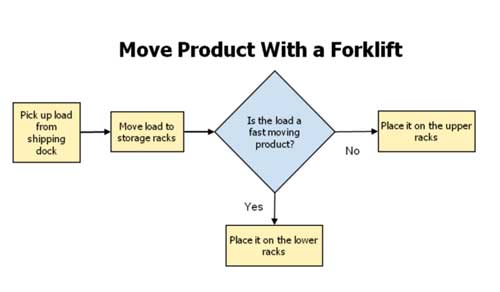 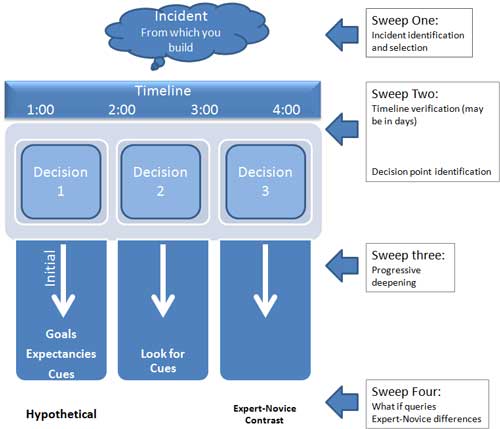 Leadership
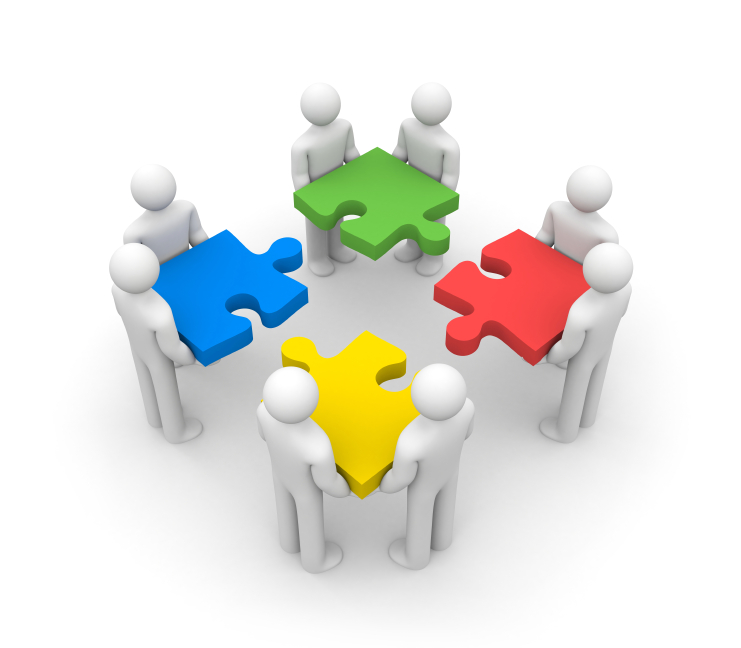 Interpersonal
Effectiveness
Efficiency
Control
Command
Conceptual
Management
Leadership
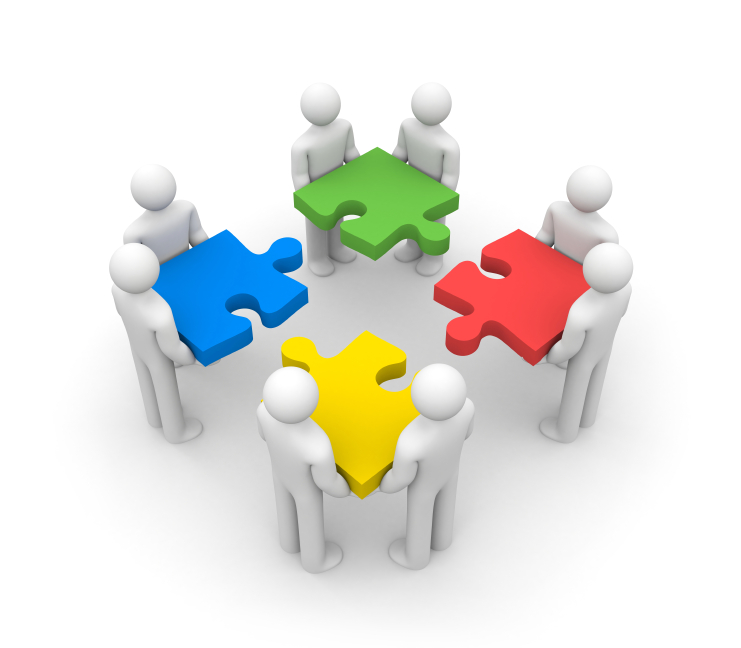 Visions,
Creativity
&
Ideas
Feedback
Loop
(Learning )
Interpersonal
Effectiveness
Efficiency
Control
Command
Conceptual
Affordability
&
Productivity
Products
&
Services
Management
Leadership
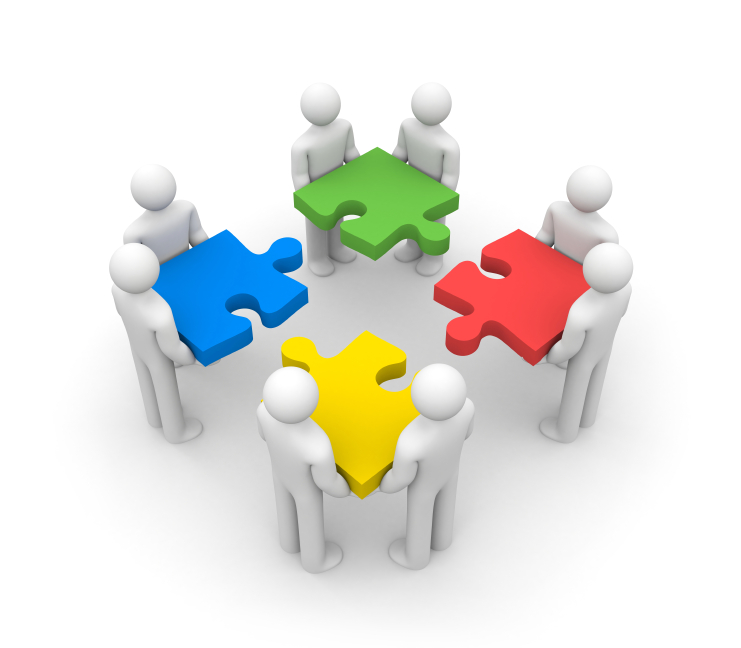 Organization
loses purpose
of mission
Leaders 
fail to learn
Interpersonal
Effectiveness
Efficiency
Control
Command
Conceptual
Dilbert’s
Pointy Hair
Boss
Products
turn to crap
Management
Leadership
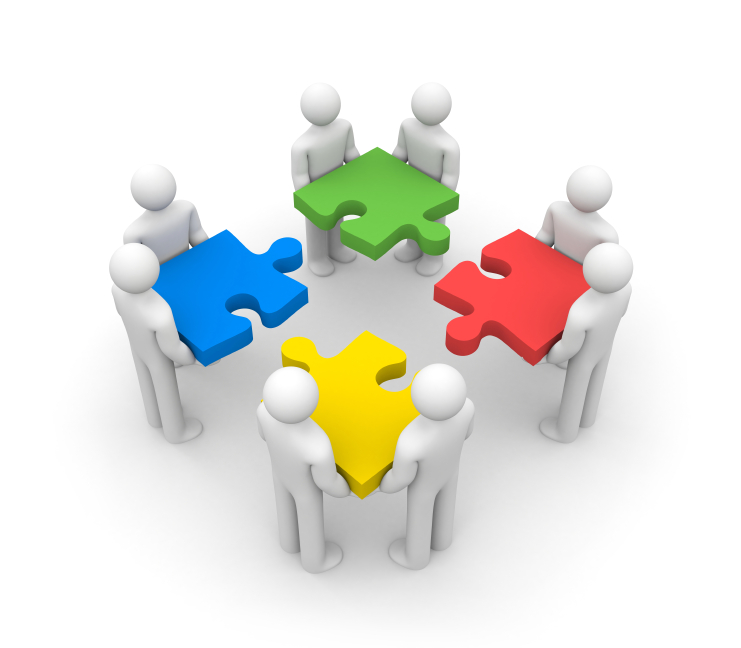 Structure
rather than
balance
Failure to 
visualize &
create
Interpersonal
Effectiveness
Efficiency
Control
Command
Conceptual
Efficiency
overrides
Effectiveness
Over-
supervision
Management